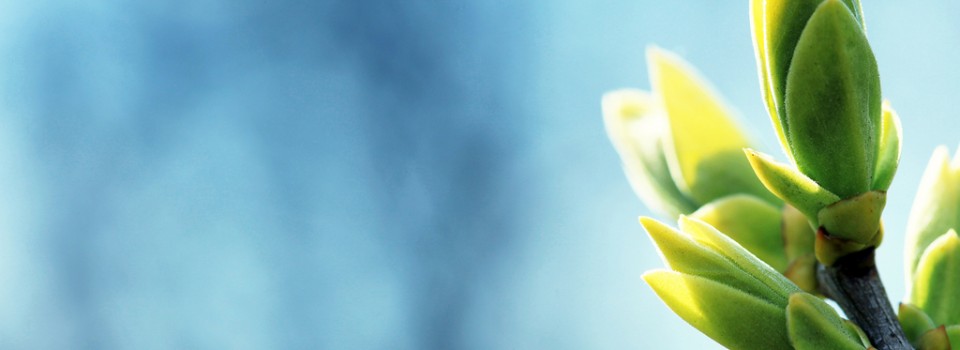 OMICS international
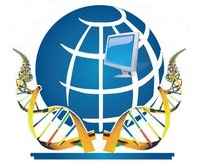 OMICS International through its Open Access Initiative is committed to make genuine and reliable contributions to the scientific community. OMICS International hosts over 700 leading-edge peer reviewed Open Access Journals and organizes over 1000 International Conferences annually all over the world. OMICS International journals have over 10 million readers and the fame and success of the same can be attributed to the strong editorial board which contains over 50000 eminent personalities that ensure a rapid, quality and quick review process. OMICS International signed an agreement with more than 1000 International Societies to make healthcare information Open Access.
Contact us at: contact.omics@omicsonline.org
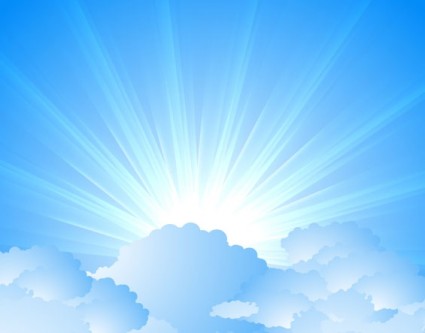 OMICS Journals are welcoming Submissions
OMICS International welcomes submissions that are original and technically so as to serve both the developing world and developed countries in the best possible way.
OMICS Journals  are poised in excellence by publishing high quality research. OMICS International follows an Editorial Manager® System peer review process and boasts of a strong and active editorial board.
Editors and reviewers are experts in their field and provide anonymous, unbiased and detailed reviews of all submissions.
The journal gives the options of multiple language translations for all the articles and all archived articles are available in HTML, XML, PDF and audio formats. Also, all the published articles are archived in repositories and indexing services like DOAJ, CAS, Google Scholar, Scientific Commons, Index Copernicus, EBSCO, HINARI and GALE.
For more details please visit our website: http://omicsonline.org/Submitmanuscript.php
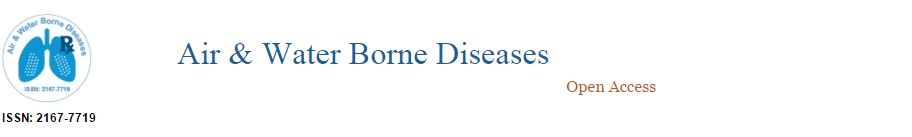 Editorial Board
Sameeh Mansour 
Professor
Leader of Environmental Toxicology Research Area 
The National Research Centre(NRC)
Egypt
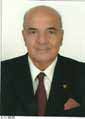 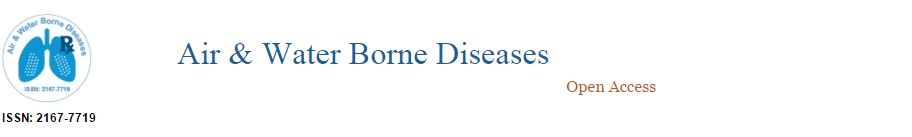 Biography
Dr. Sameeh Mansour is the leader and Professor of Environmental Toxicology Research Area and former Head of Pesticide Chemistry Department at the National Research Centre (NRC) of Egypt.
> > >
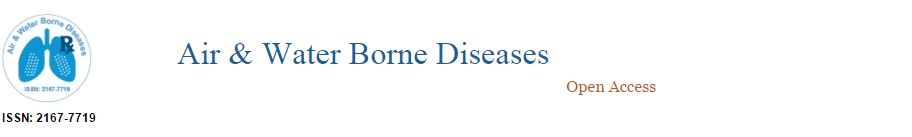 Sameeh Mansour research interest include Development of Biosensors, 
Mammalian Biochemical Toxicology Investigations on Pesticides and (Bioindicators & Biomarkers) for Evaluating Risks and Hazards of Environmental Centre (NRC), Assessment and Modeling of Toxicity Interactions of Xenobiotics in Pollutants, Bioassay-Guided Fractionation (BGF) for Investigating Botanical Monitoring of Toxic  Living Organisms, Detoxification and Environmental Remediation Approaches.
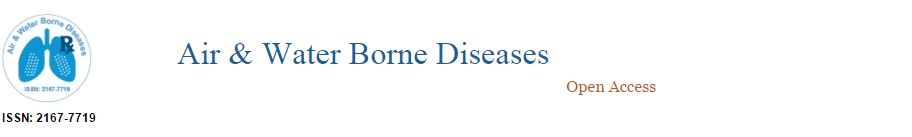 Publications
Lipid peroxidation and oxidative stress in rat erythrocytes induced by chlorpyrifos and the protective effect of zinc

Sameeh A. Mansour, Abdel-Tawab H. Mossa.

Pesticide exposure—Egyptian scene

Sameeh A Mansour.
Oxidative damage, biochemical and histopathological alterations in rats exposed to chlorpyrifos and the antioxidant role of zinc

Sameeh A. Mansour, Abdel-Tawab H. Mossa

Effects of methomyl on lipid peroxidation and antioxidant enzymes in rat erythrocytes: In vitro studies

Sameeh A Mansour, Abdel-Tawab H Mossa, Tarek M Heikal
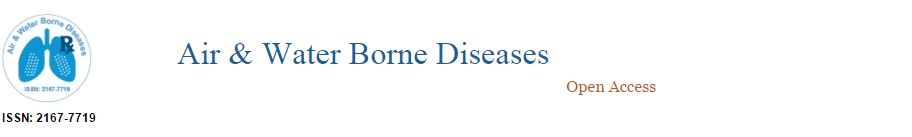 Adverse effects of exposure to low doses of chlorpyrifos in lactating rats.

Sameeh A. Mansour, Abdel-Tawab H. Mossa


Monitoring of pesticides and heavy metals in cucumber fruits produced from different farming systems
Sameeh A. Mansoura, Mohamed H. Belalb, Asem A.K. Abou-Arabc, Marwa F. Gada
Biochemical and histopathological effects of formulations containing Malathion and Spinosad in rats
Sameeh A Mansour, Tarek M Heikal, Abdel-Tawab H Mossa

Evaluation of some pollutant levels in conventionally and organically farmed potato tubers and their risks to human health
Sameeh A. Mansoura, Mohamed H. Belalb, Asem A.K. Abou-Arabc, Hany M. Ashourb, Marwa F. Gad
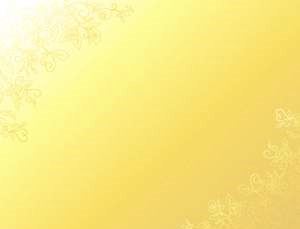 Journal of Air & Water Borne Diseases
Related Journals
Journal of Bacteriology & Parasitology
Journal of Medical Microbiology & Diagnosis
Journal of Microbial & Biochemical Technology
Journal of Plant Pathology & Microbiology
Journal of Vaccines & Vaccination
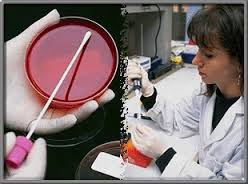 Journal of Air & Water Borne DiseasesRelated Conferences
Allergy Conference 
4th Bacteriology and Infectious Diseases Conference
2nd Infectious Diseases Congress
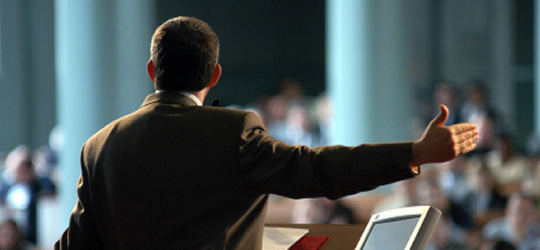 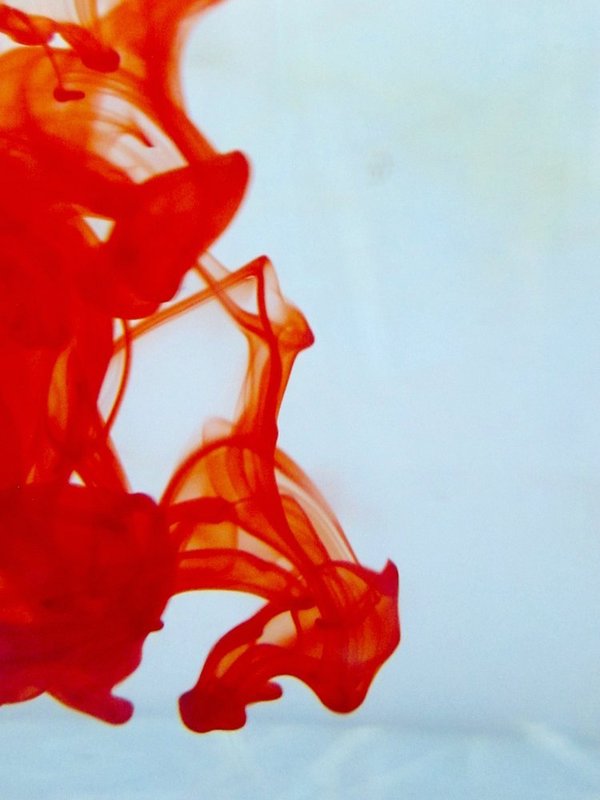 OMICS International Open Access Membership
OMICS International Open Access Membership enables academic and research institutions, funders and corporations to actively encourage open access in scholarly communication and the dissemination of research published by their authors.
For more details and benefits, click on the link below:
http://omicsonline.org/membership.php
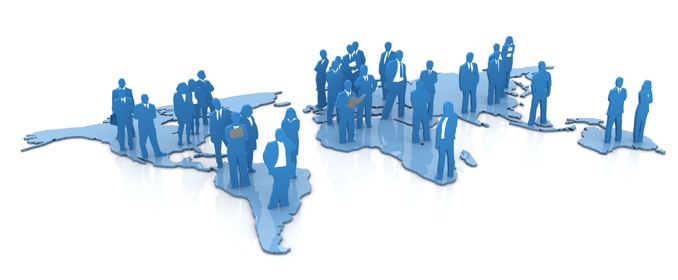